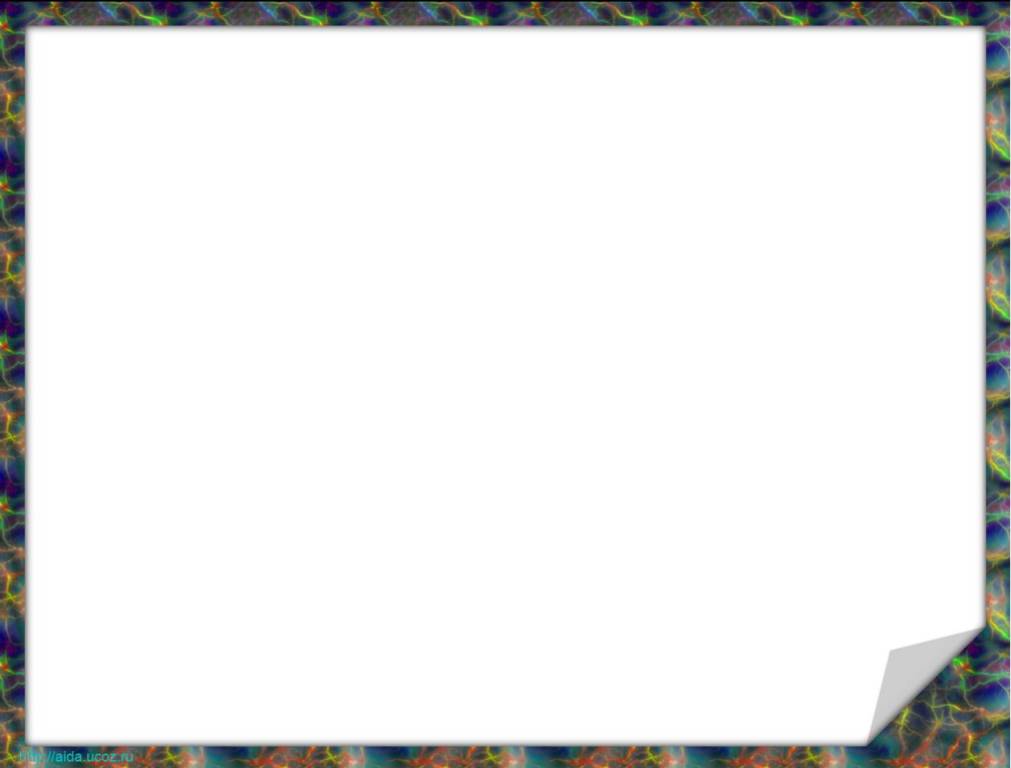 МКОУ Купреевская СОШ
Космические фантазии
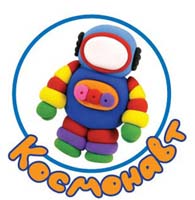 Выполнила: Круглова С.Г.